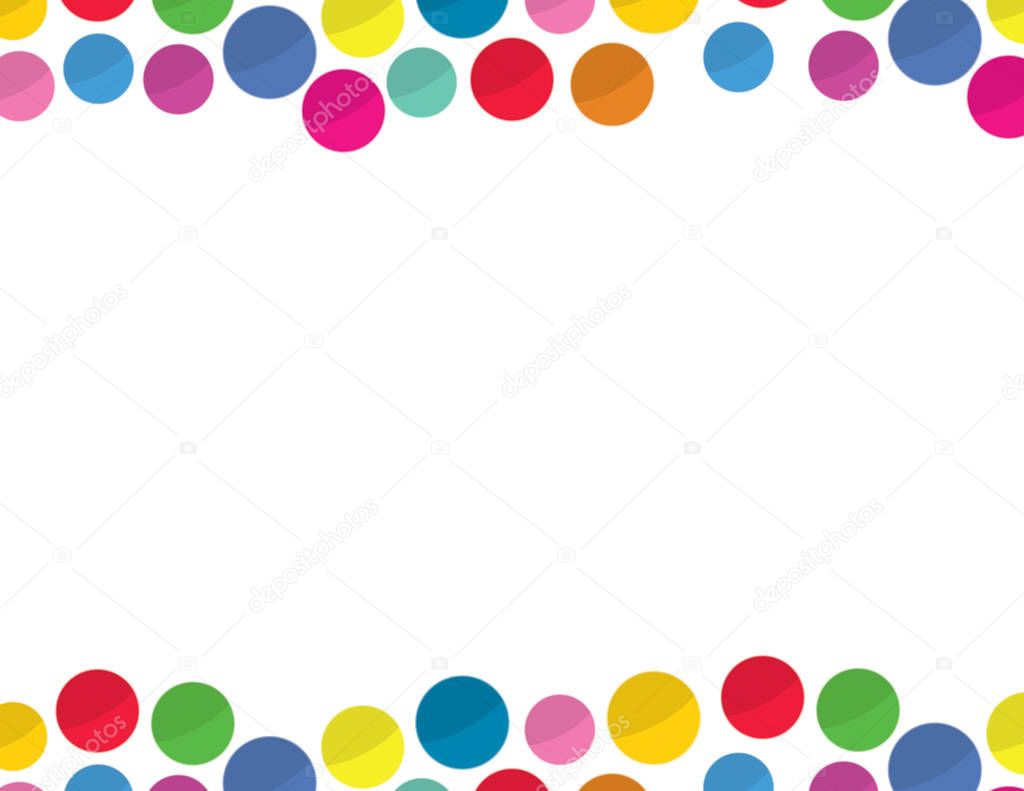 Геометрические фигуры
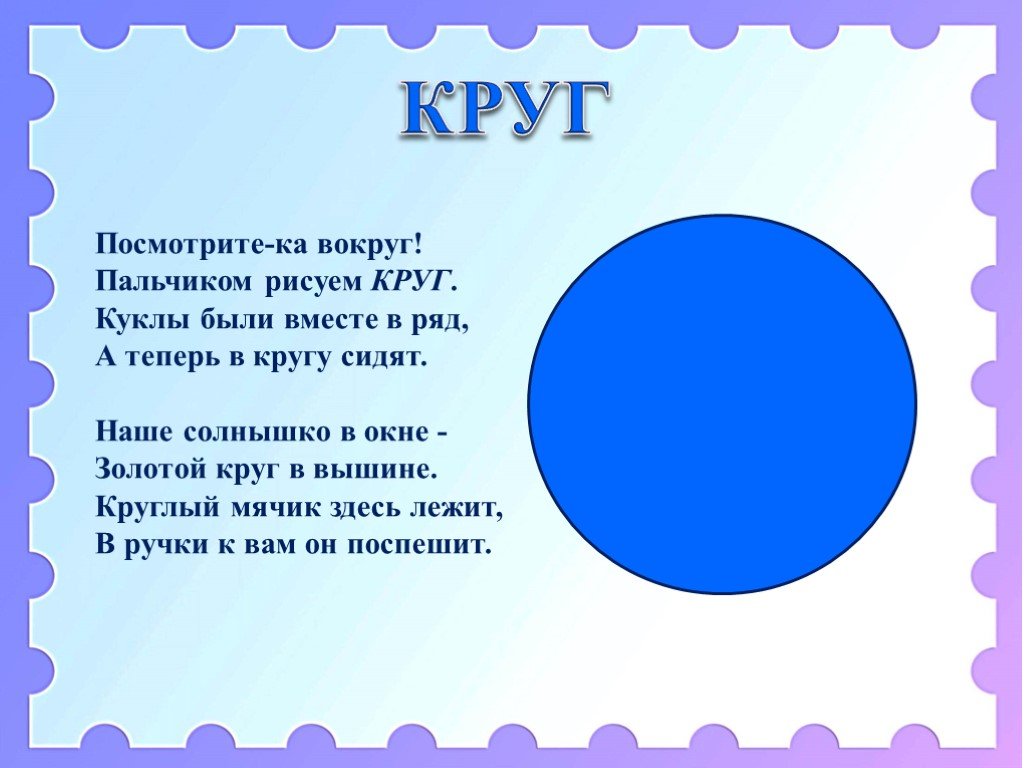 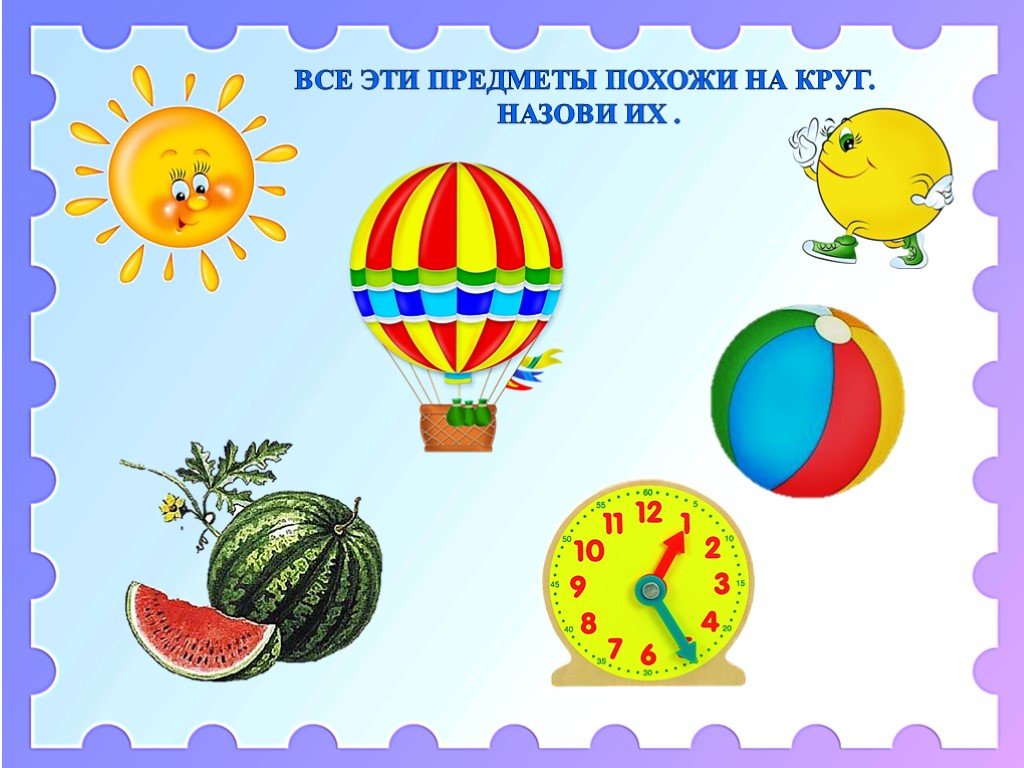 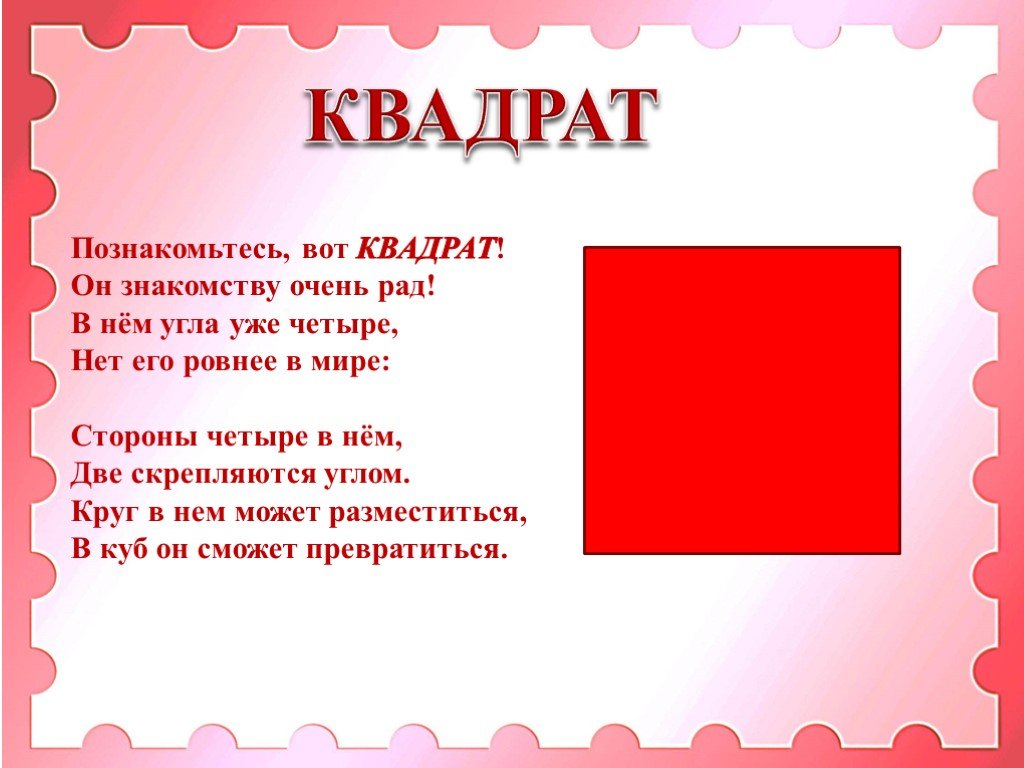 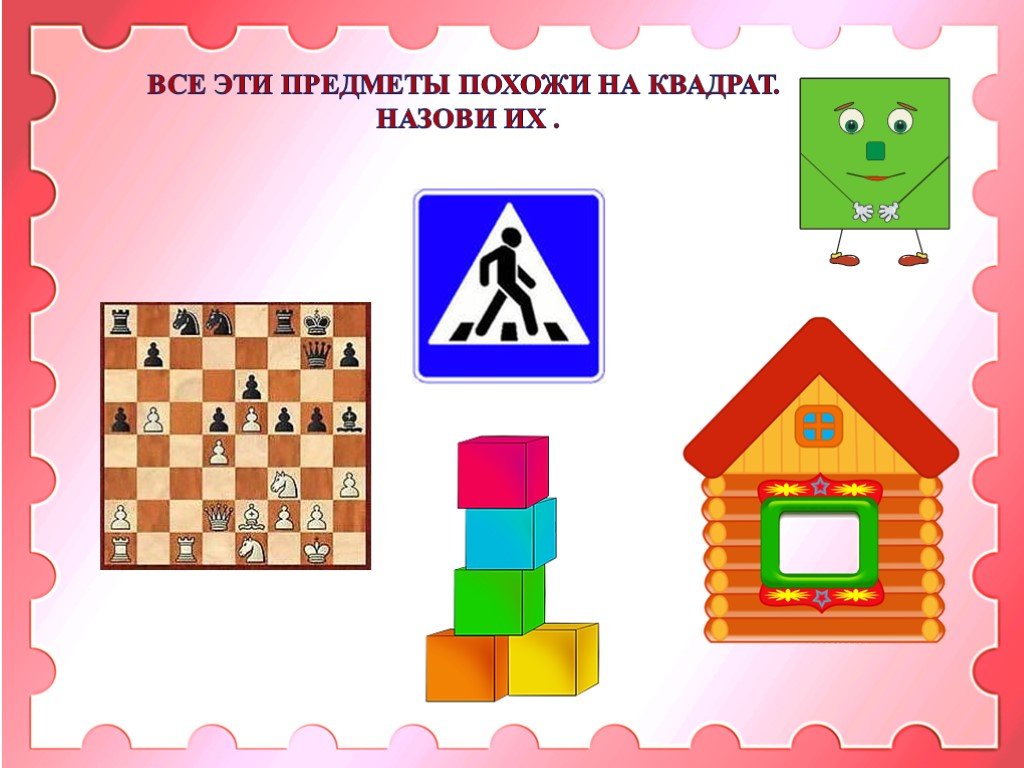 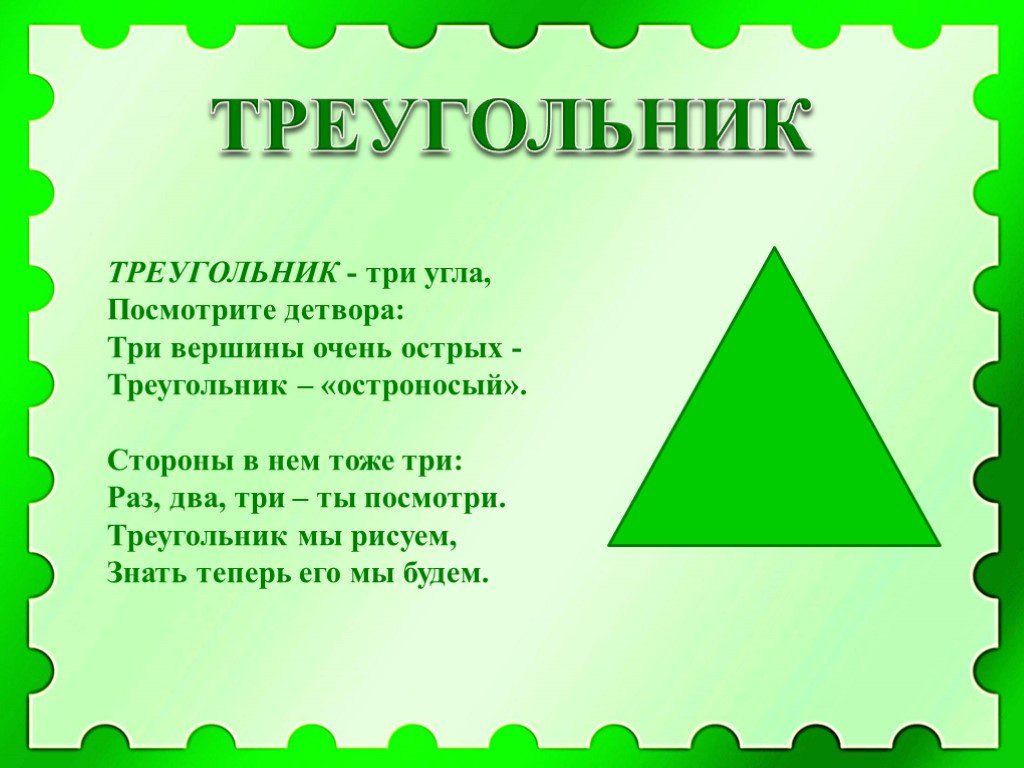 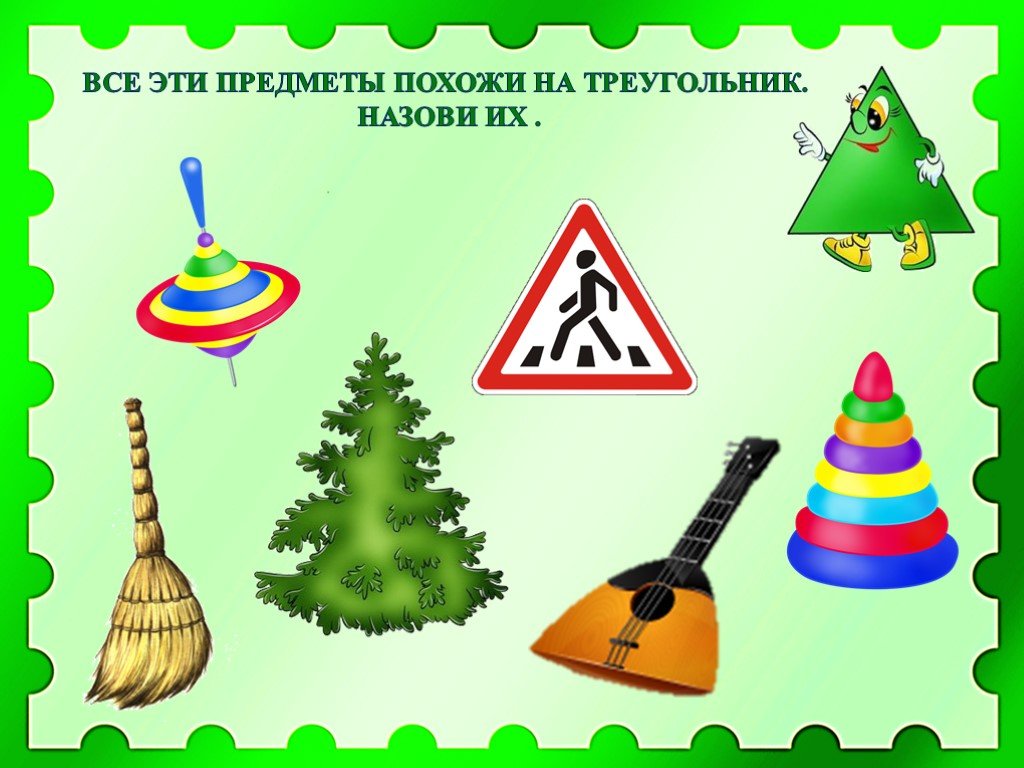 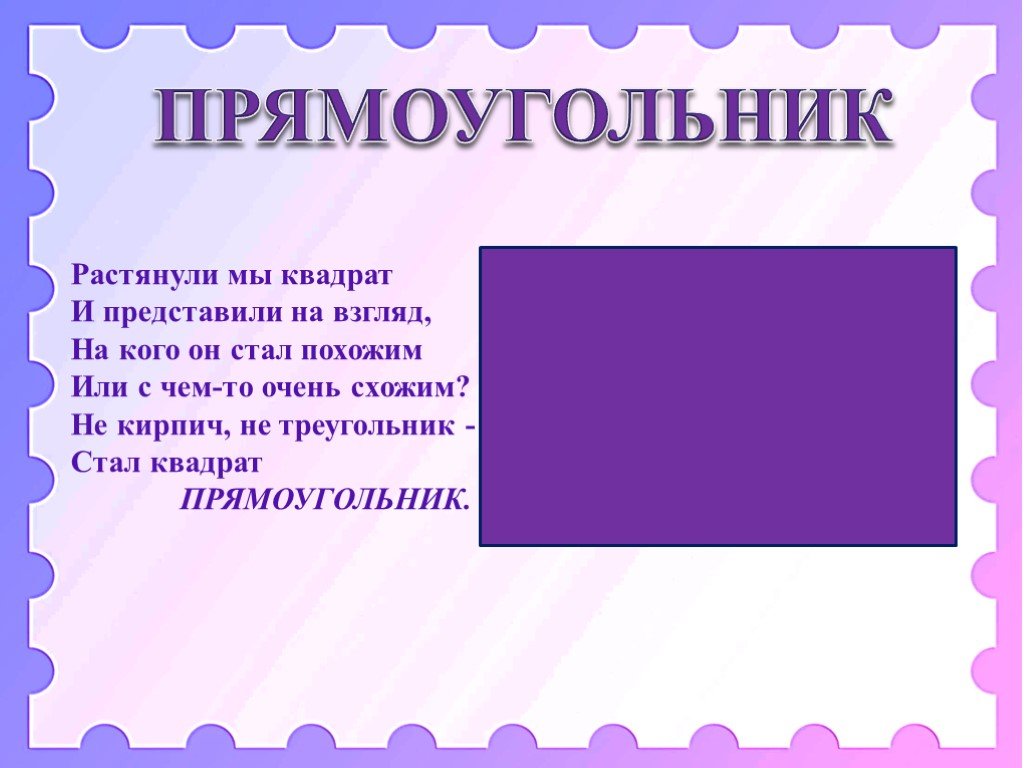 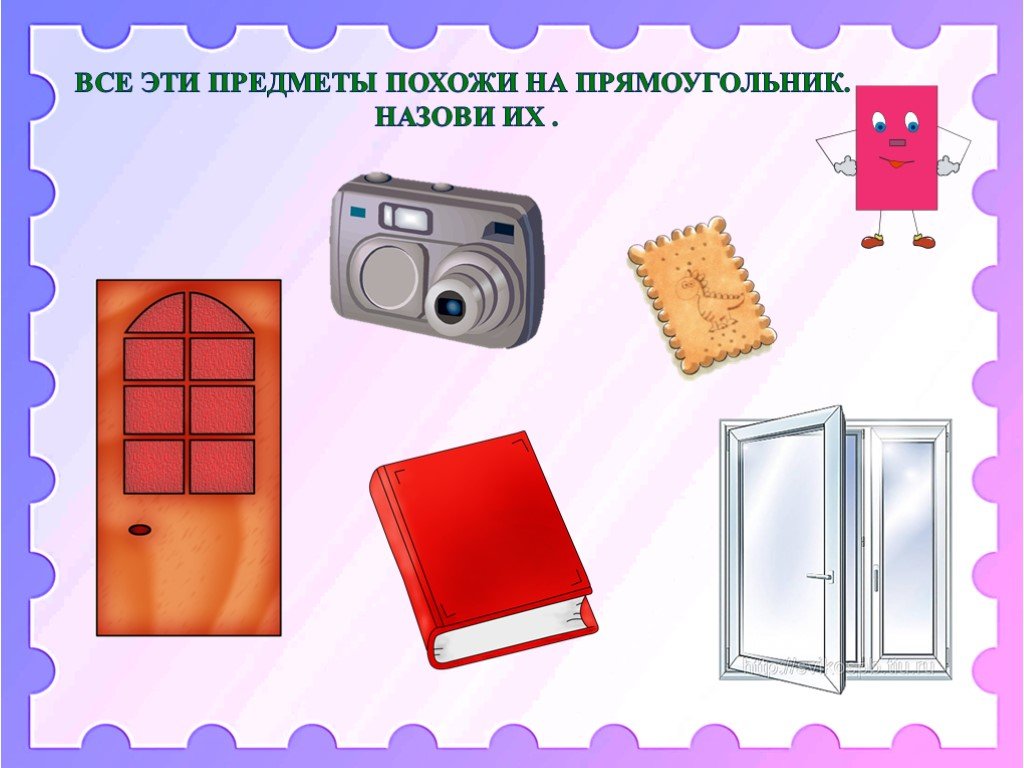 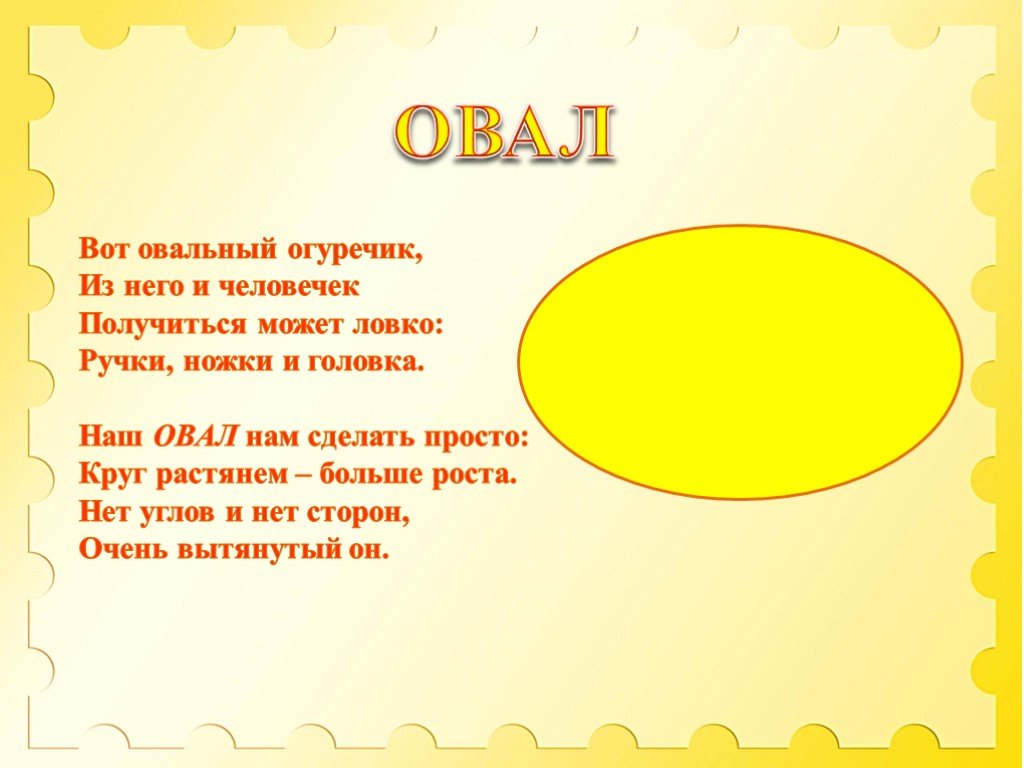 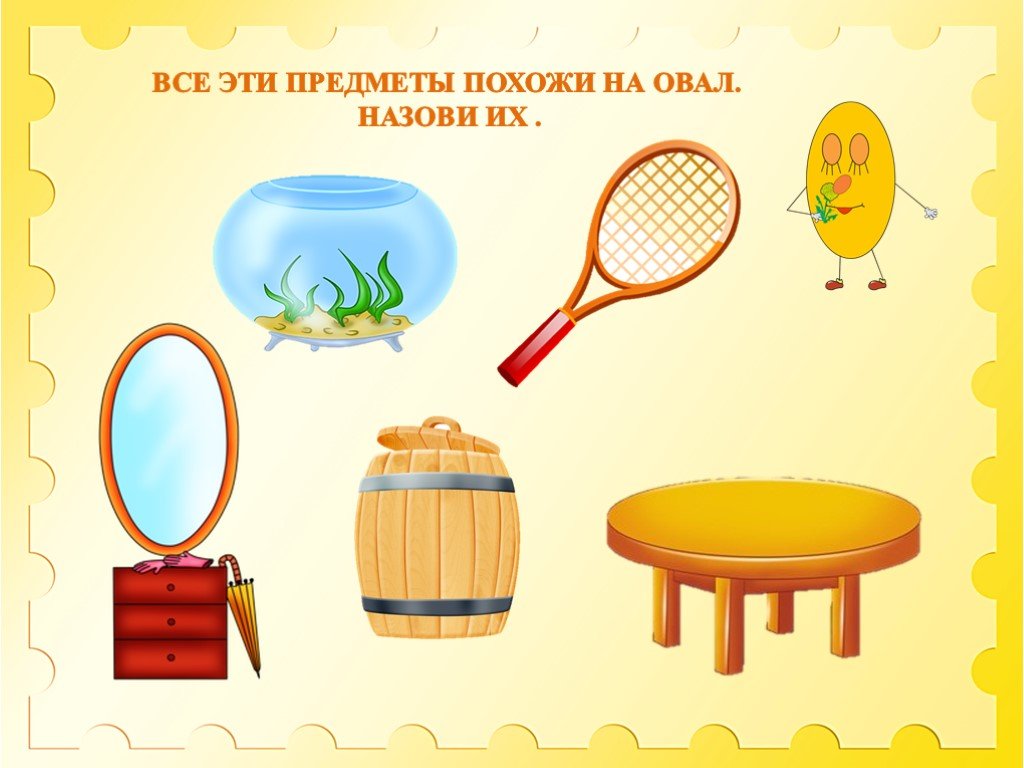 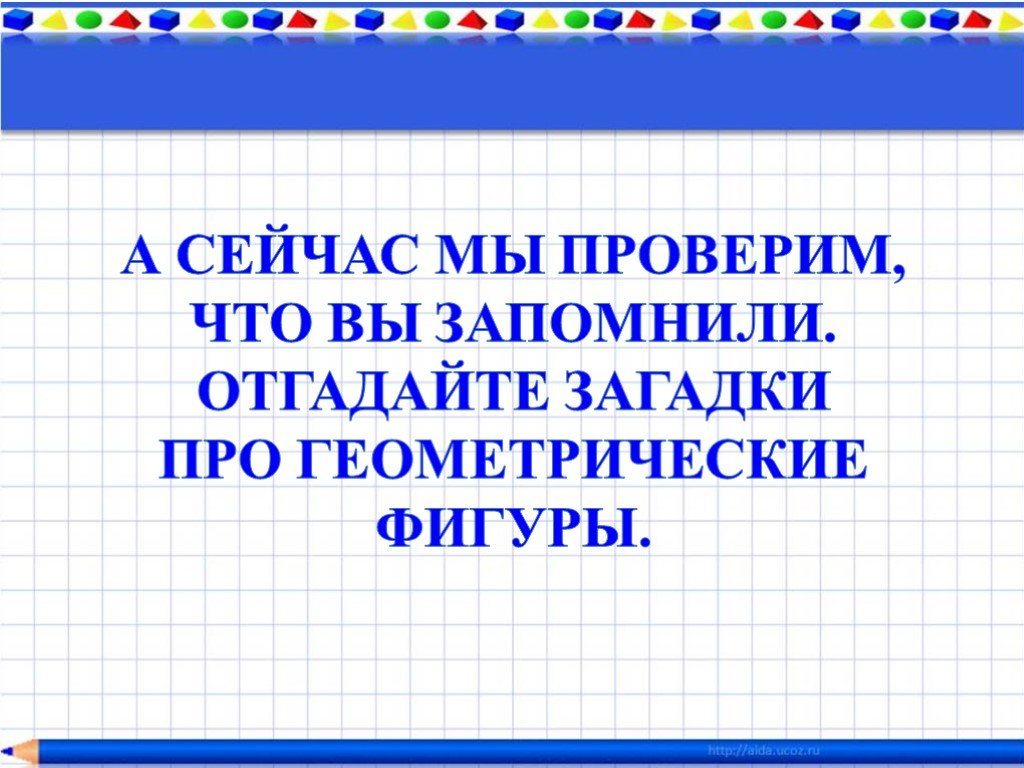 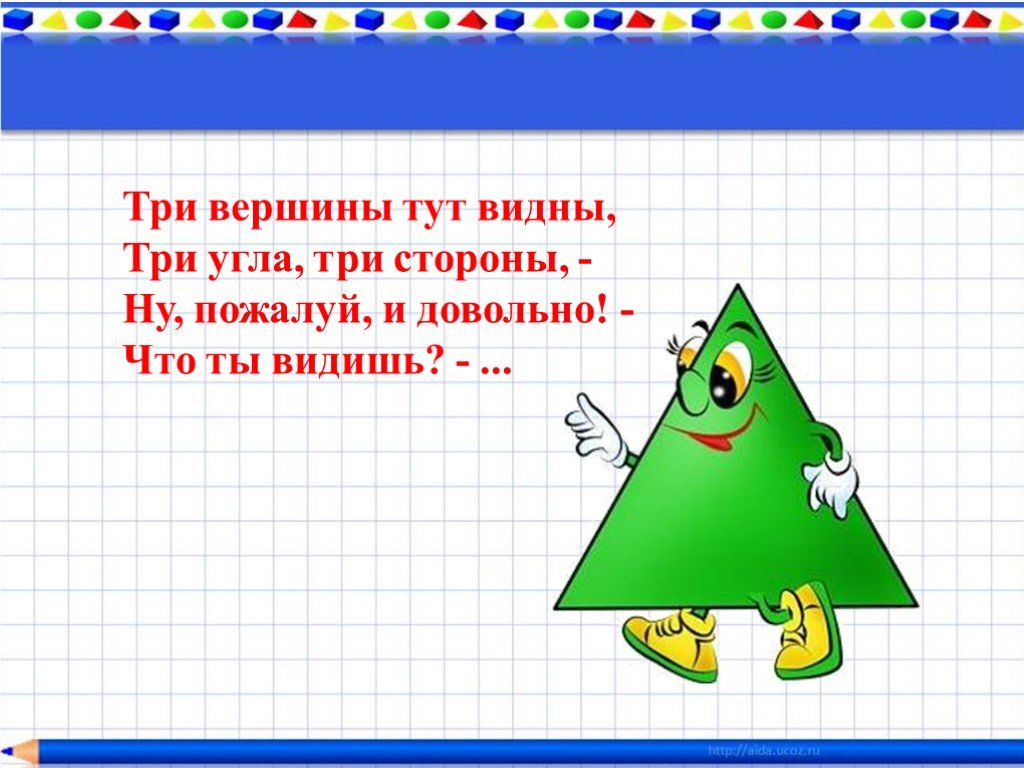 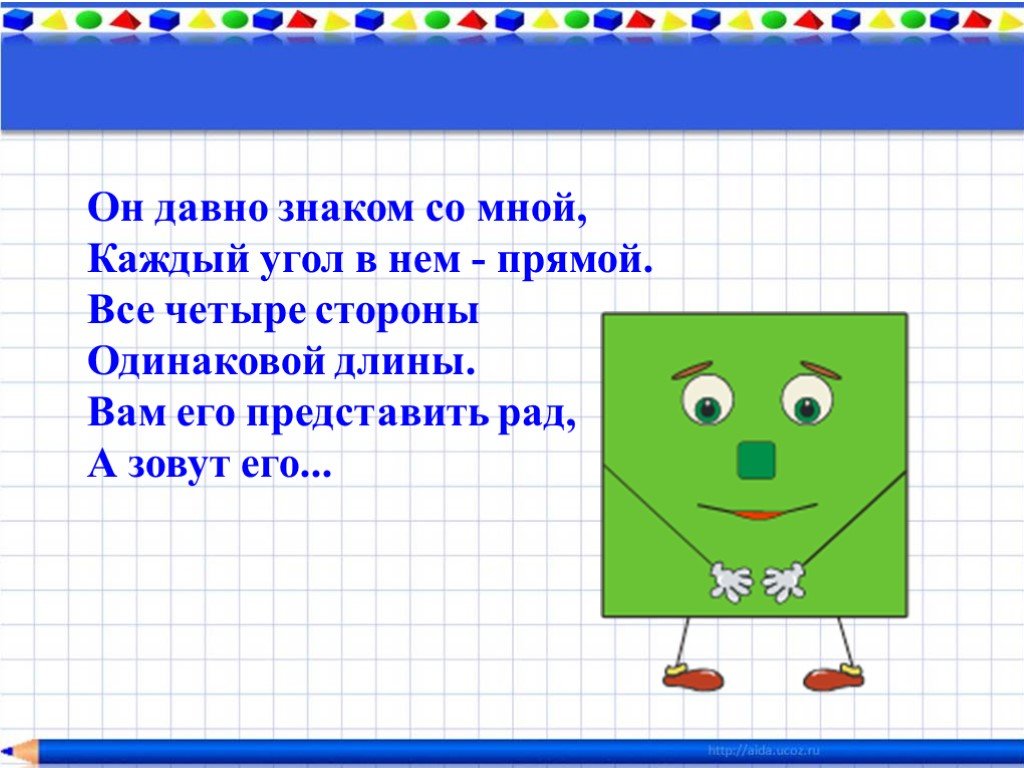 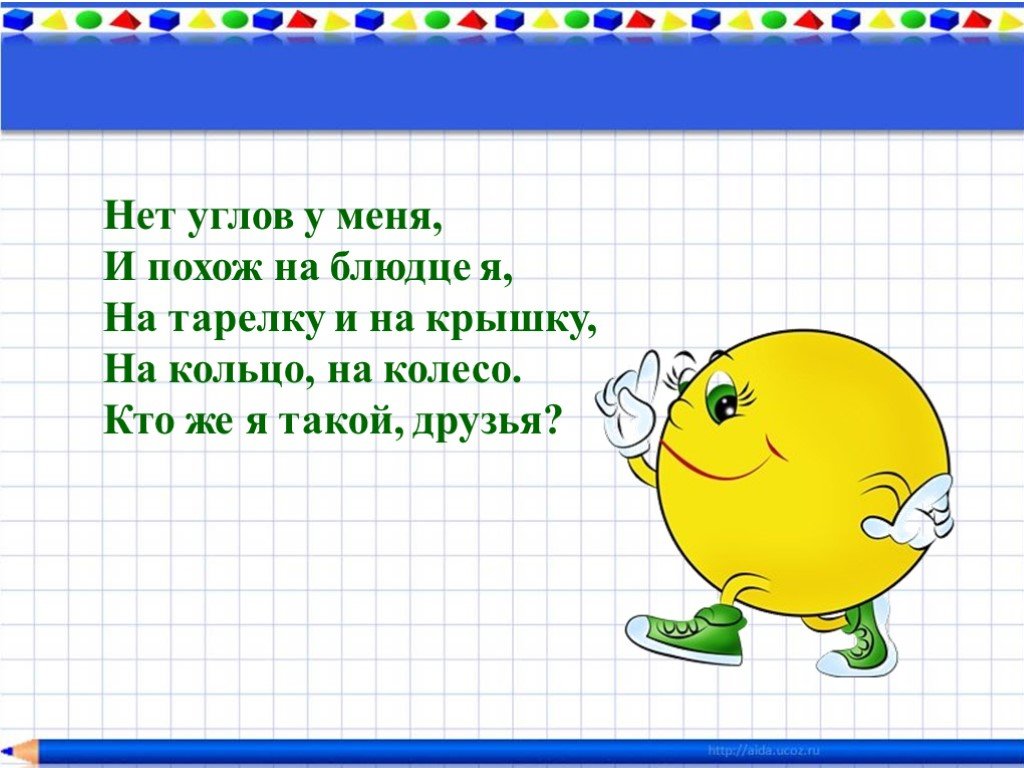 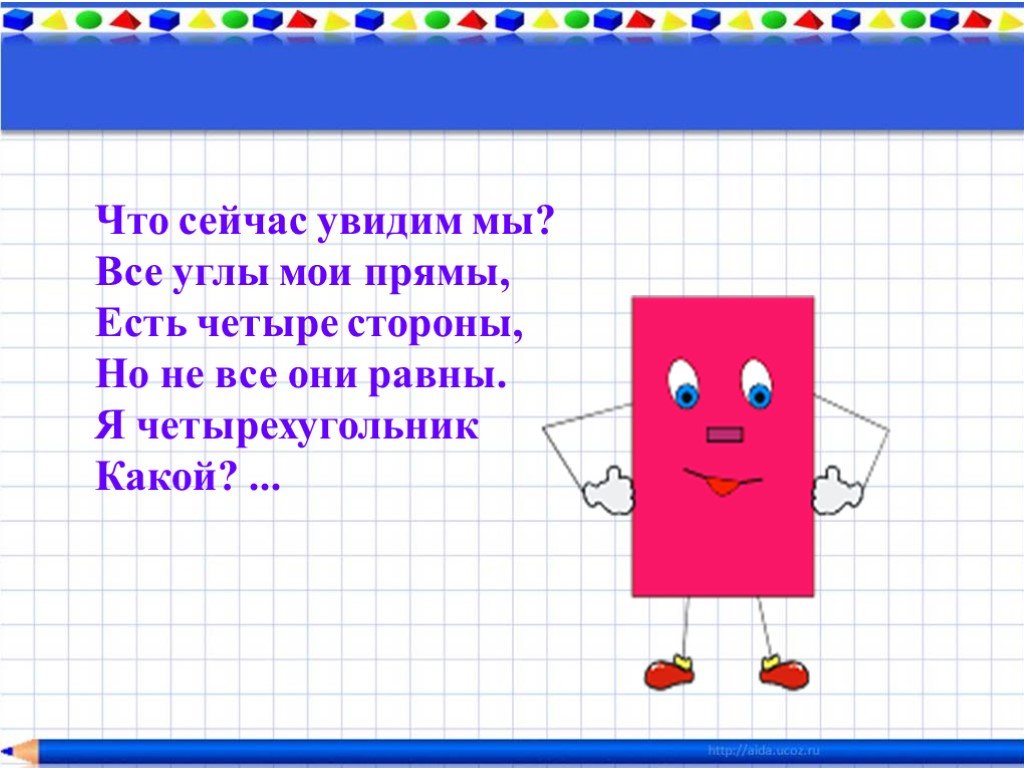 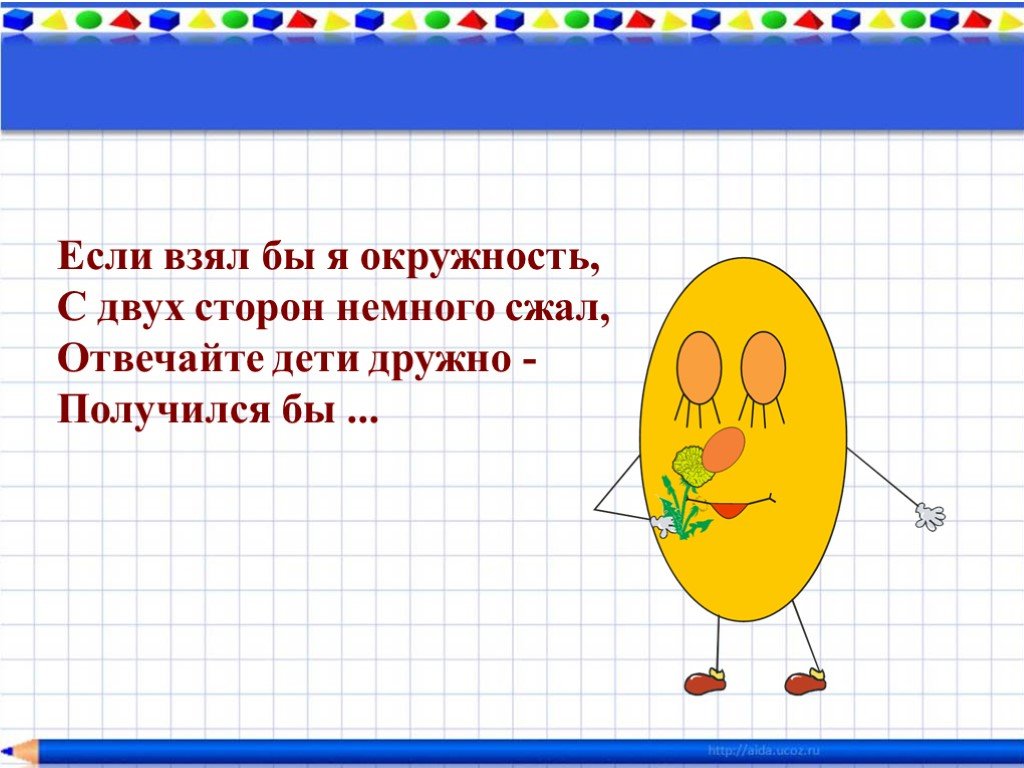 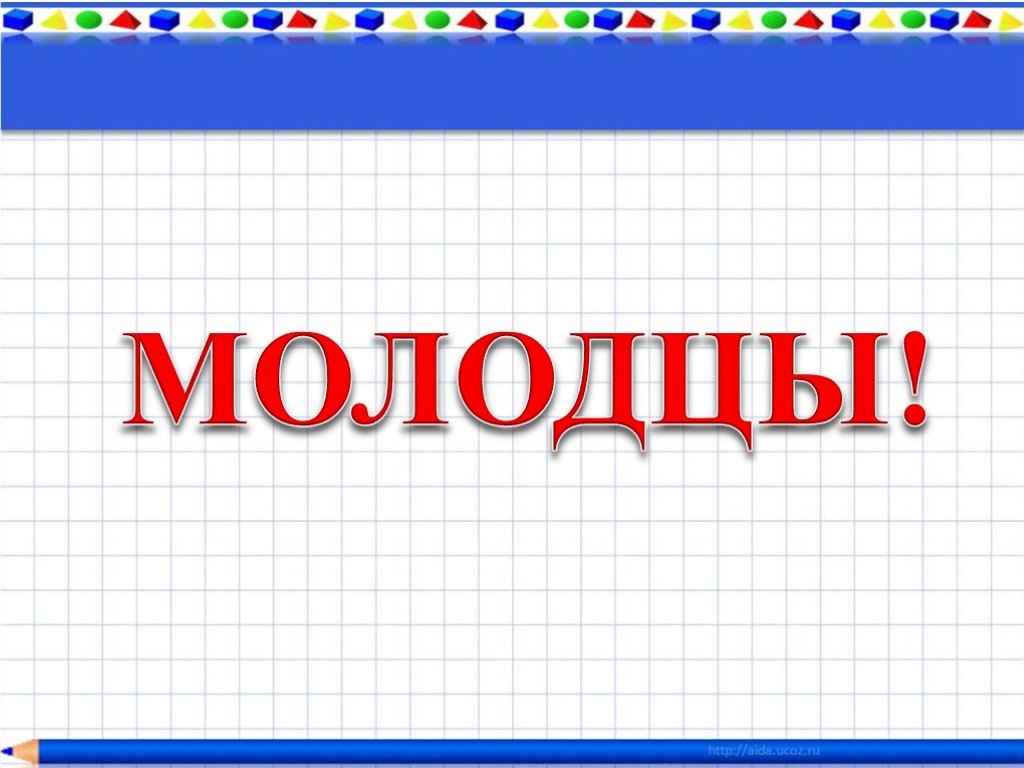